Transparència per als Ens Locals

Captures pantalla Portal de Transparència Ens Locals – Visió usuari
23 d’octubre de 2015
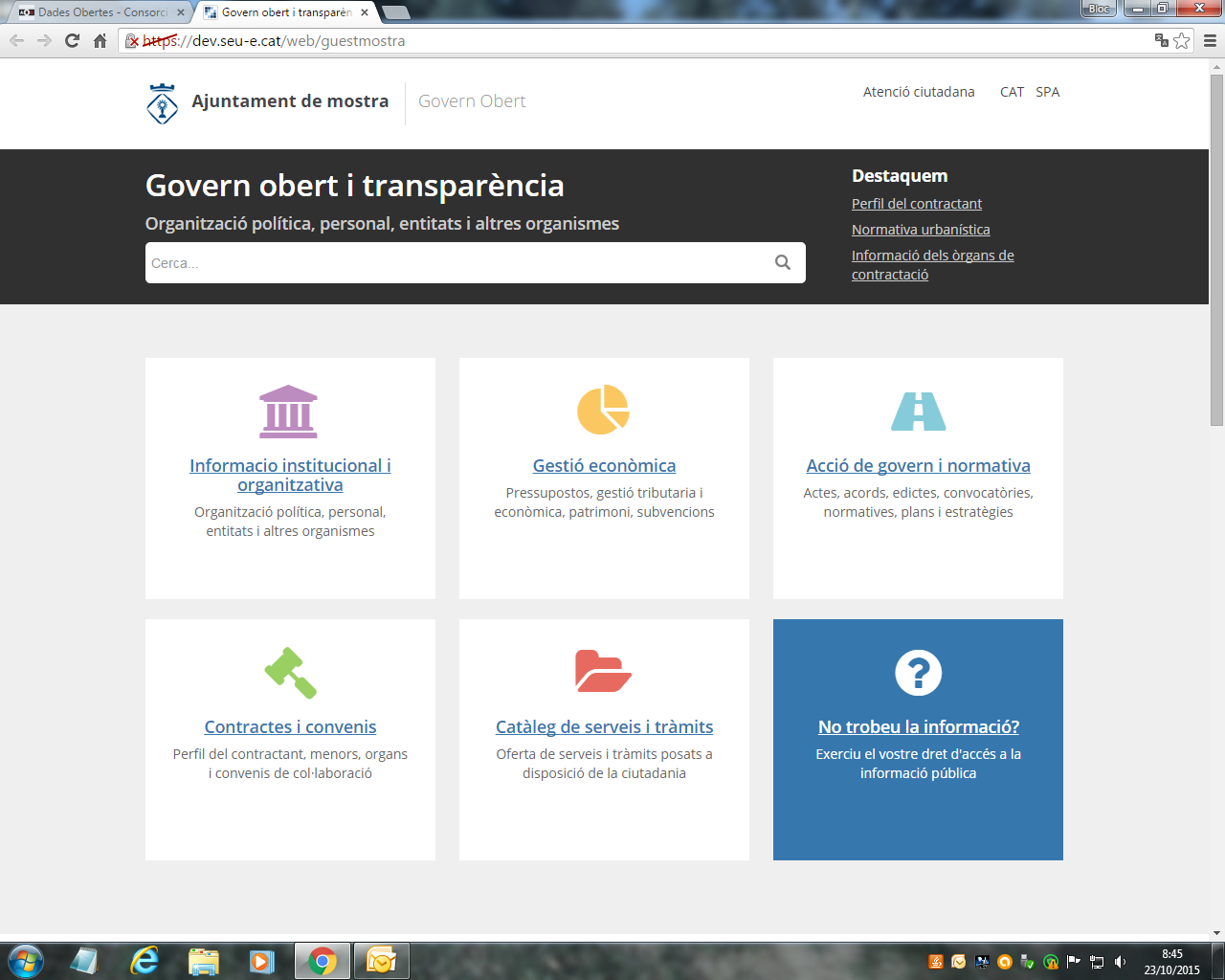 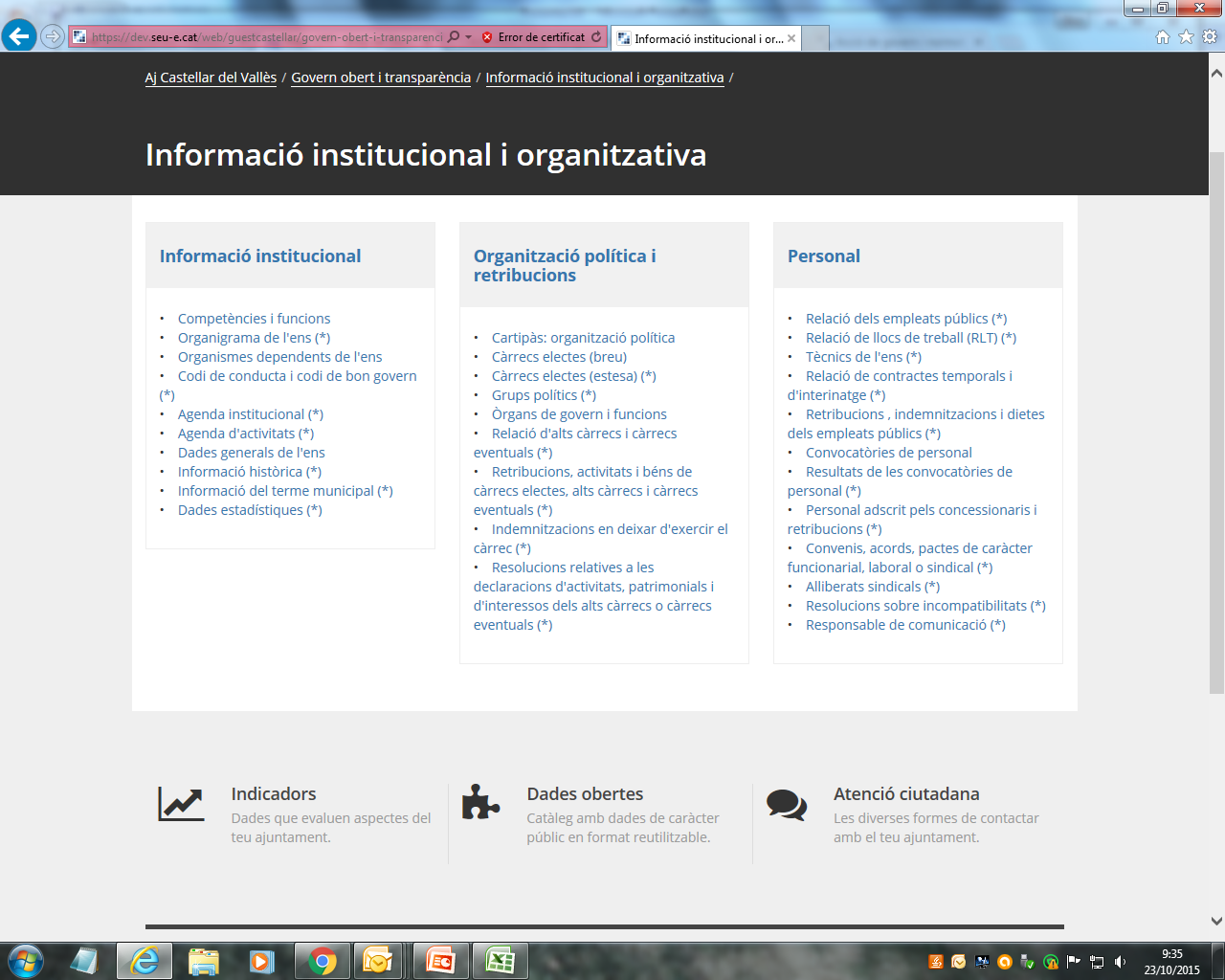 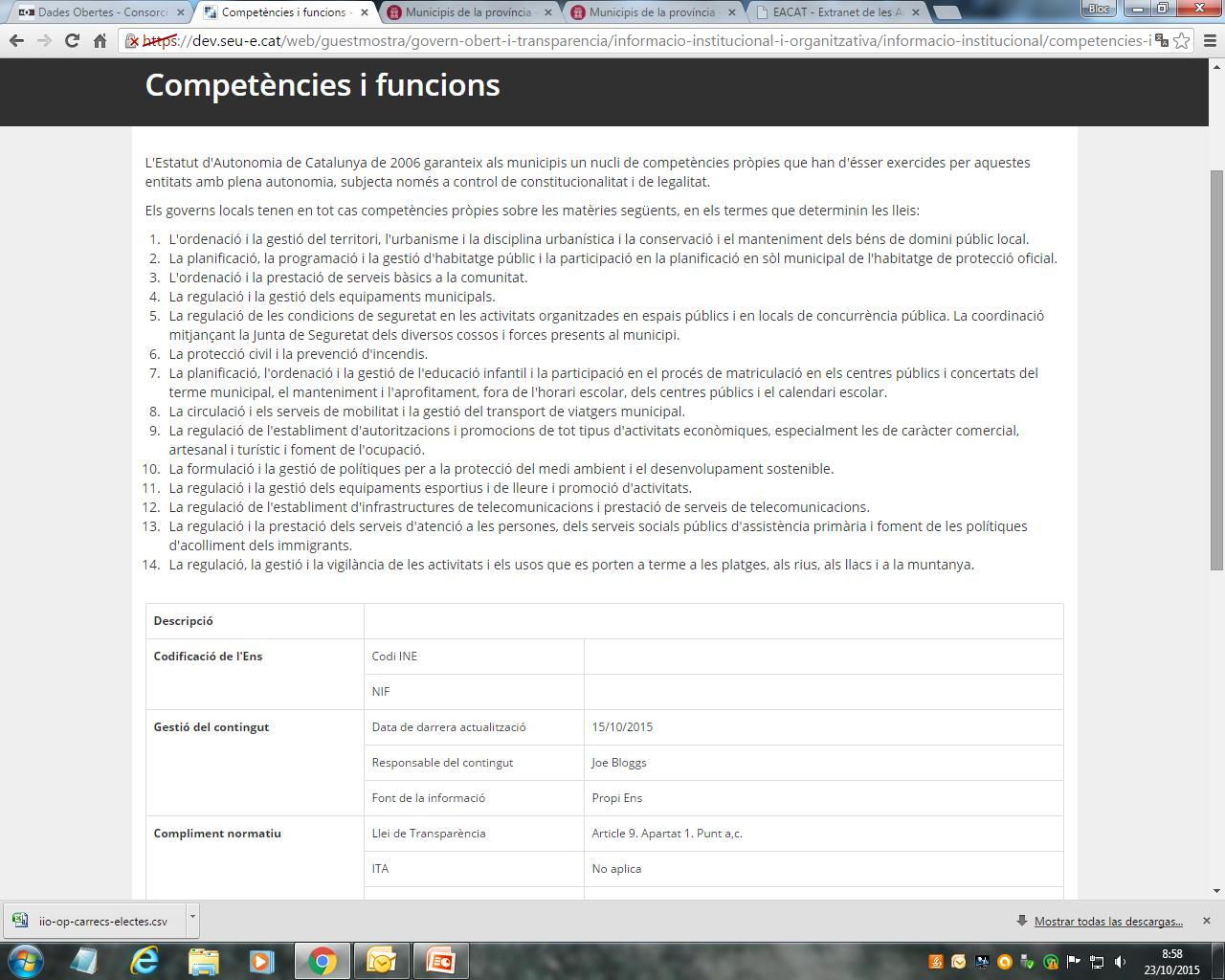 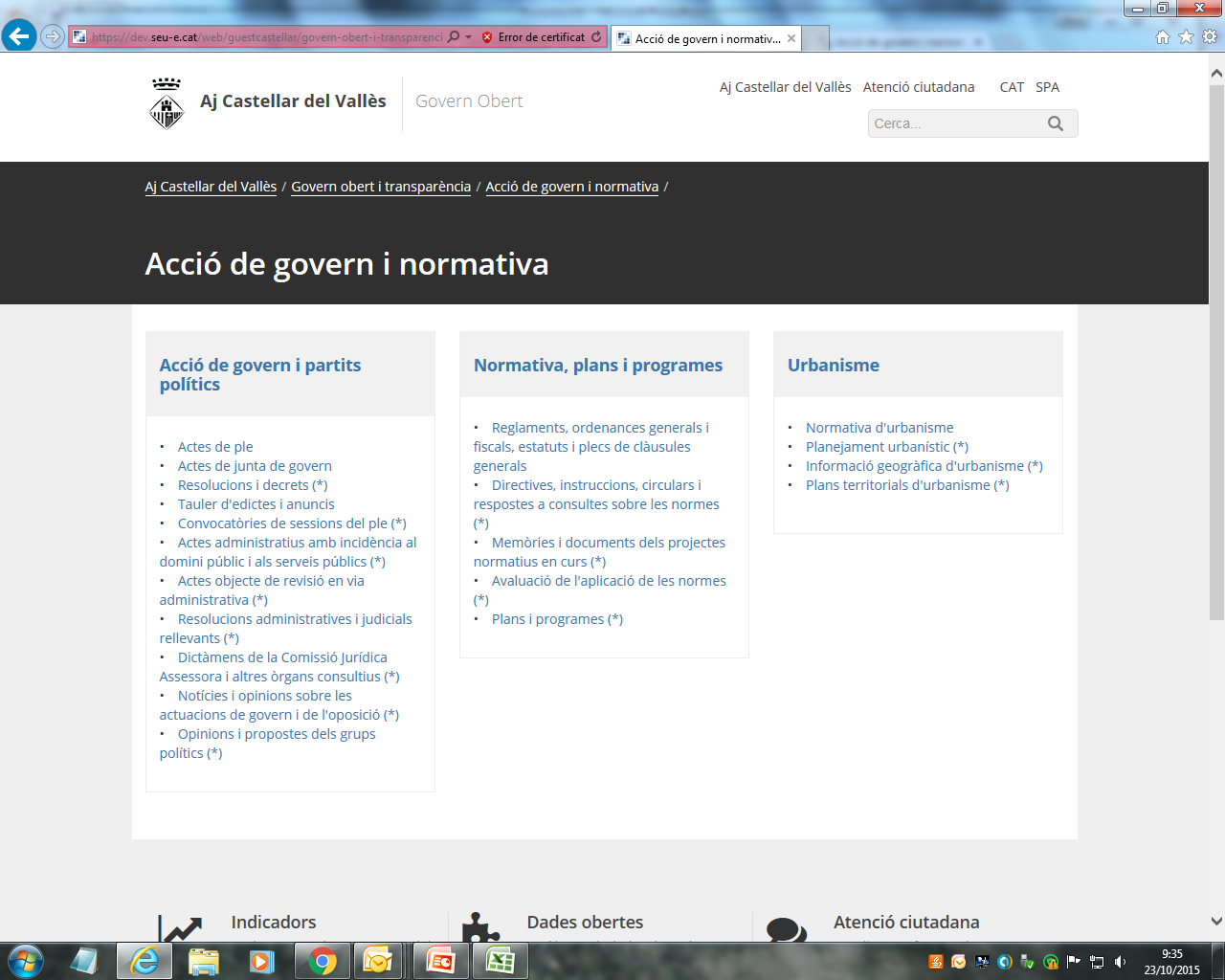 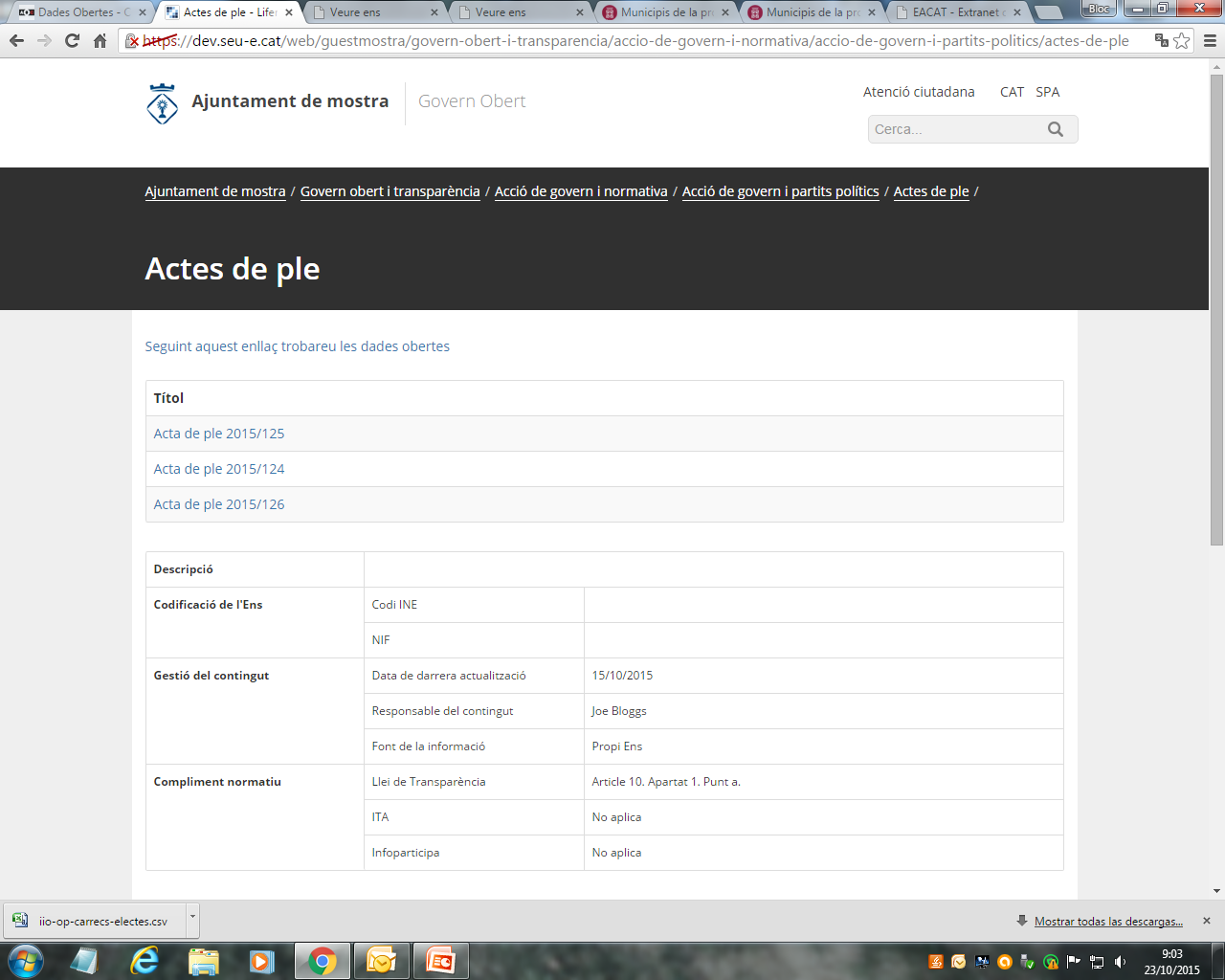 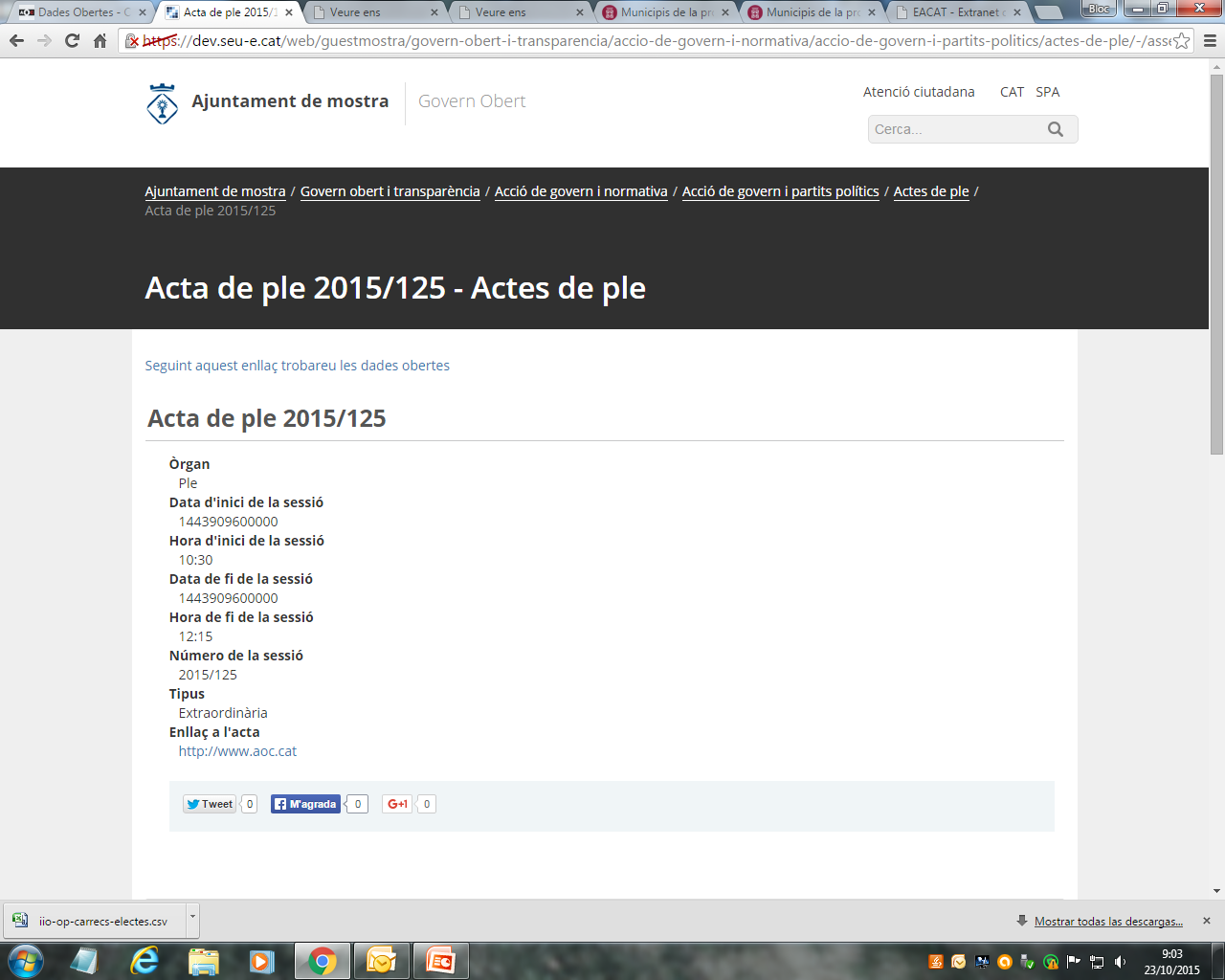 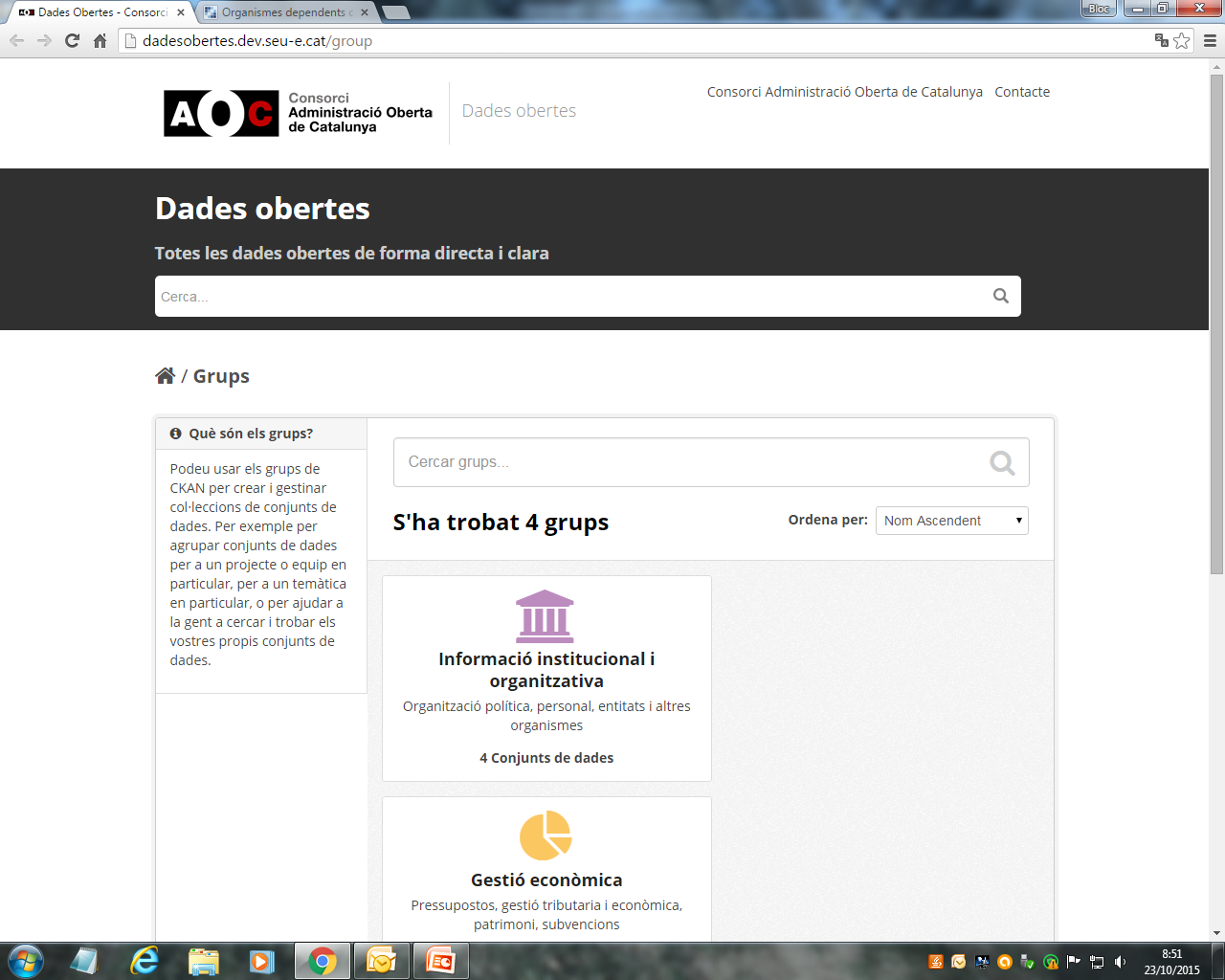 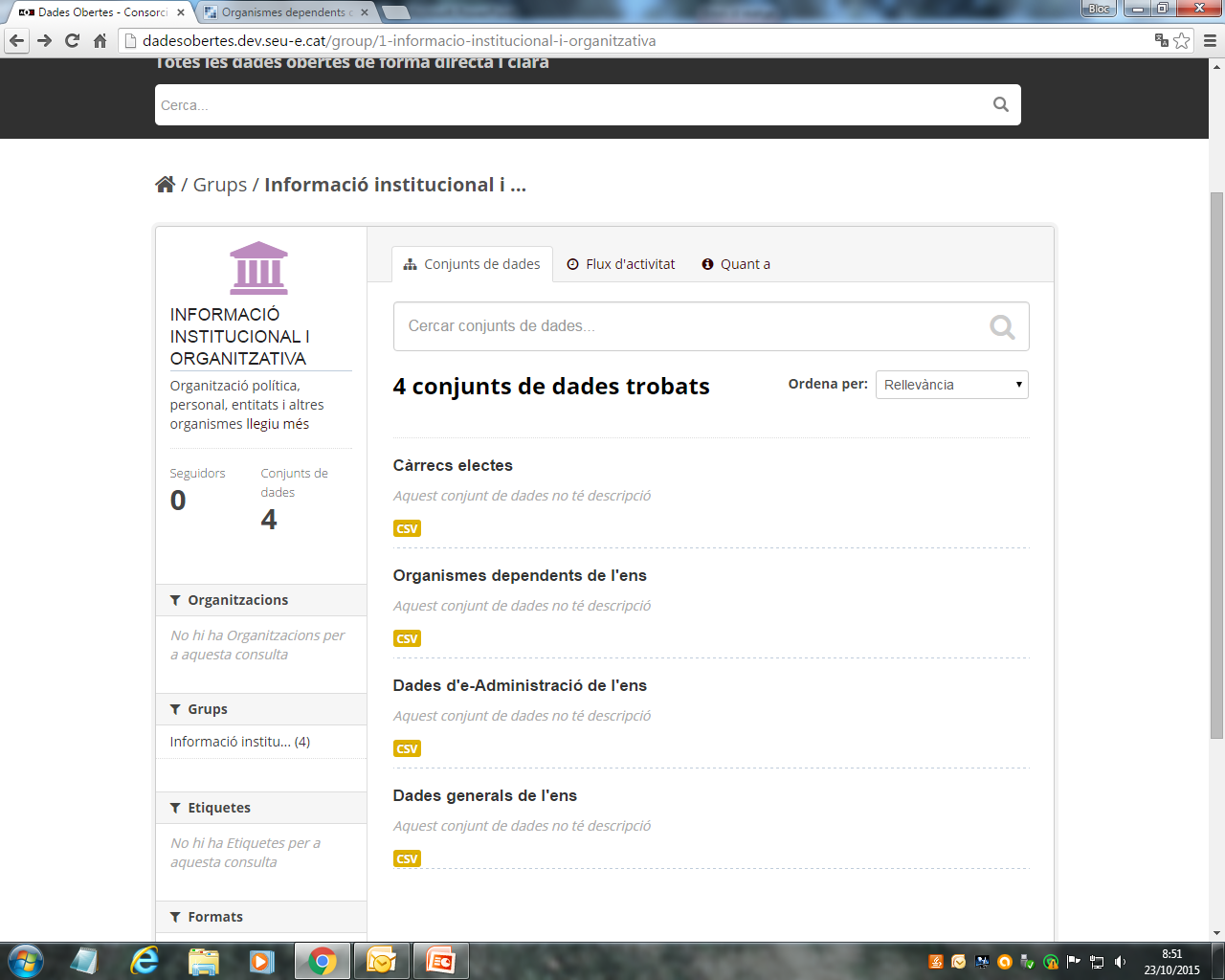 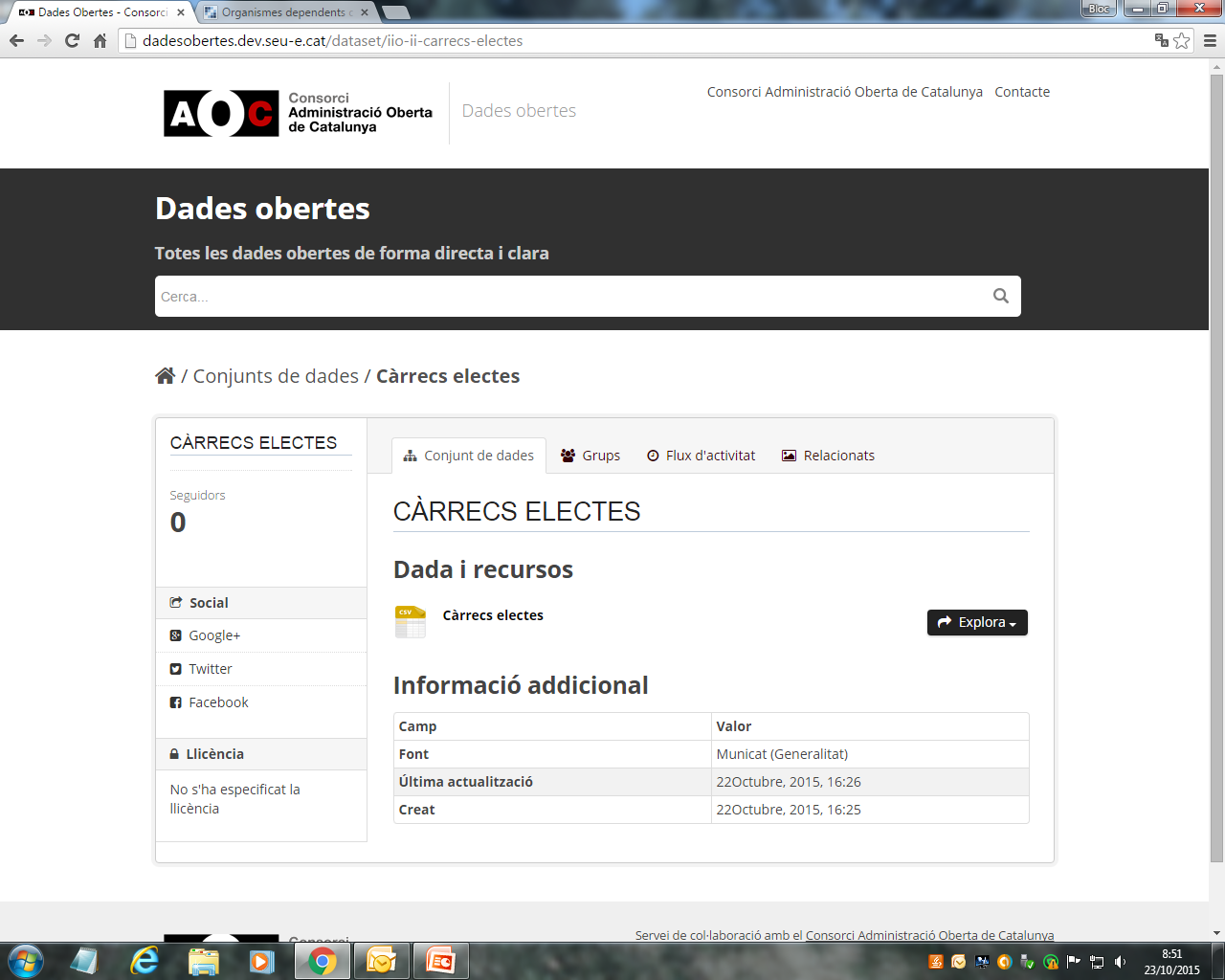 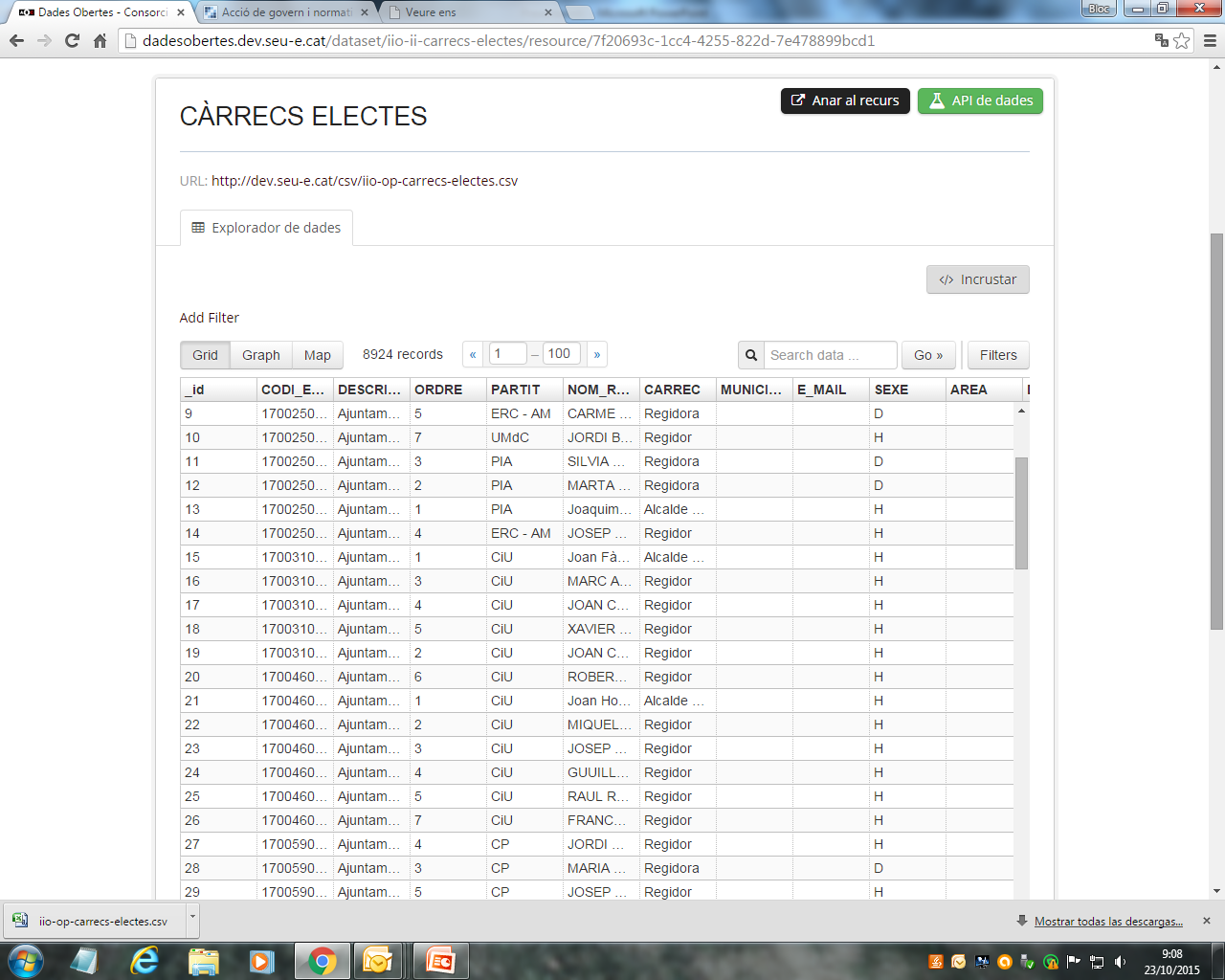 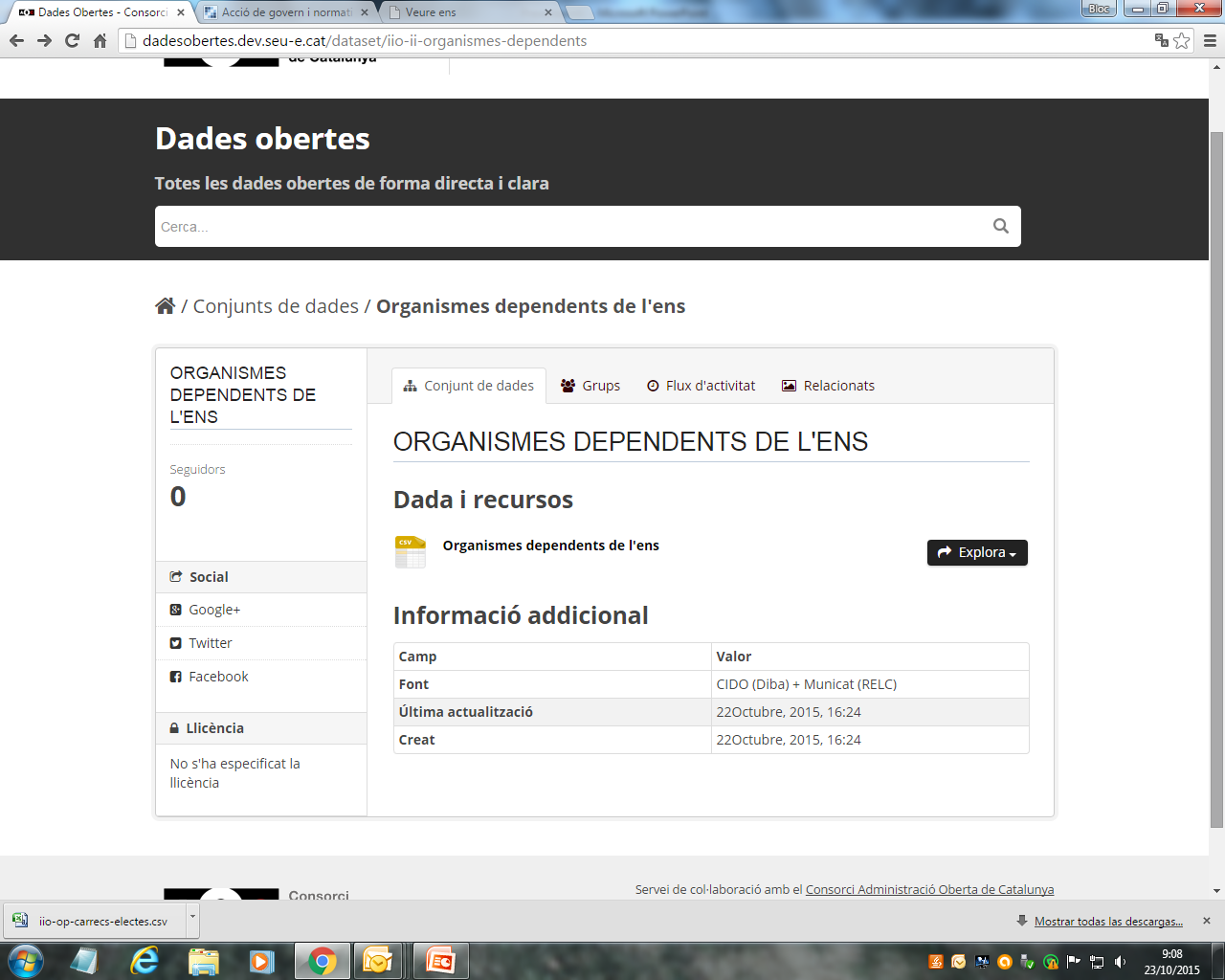 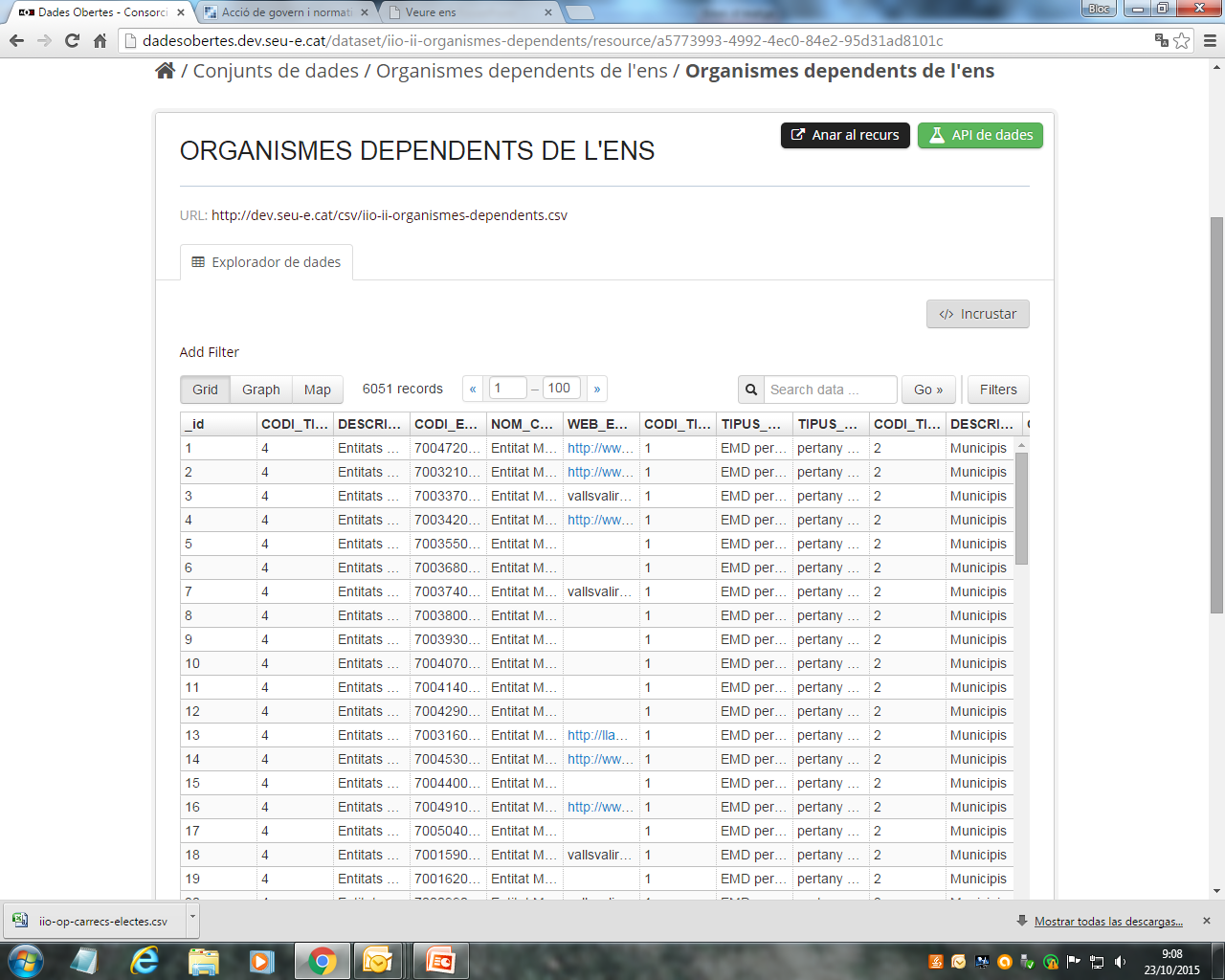 Transparència per als Ens Locals

Captures pantalla Portal de Transparència Ens Locals – Visió edició
23 d’octubre de 2015
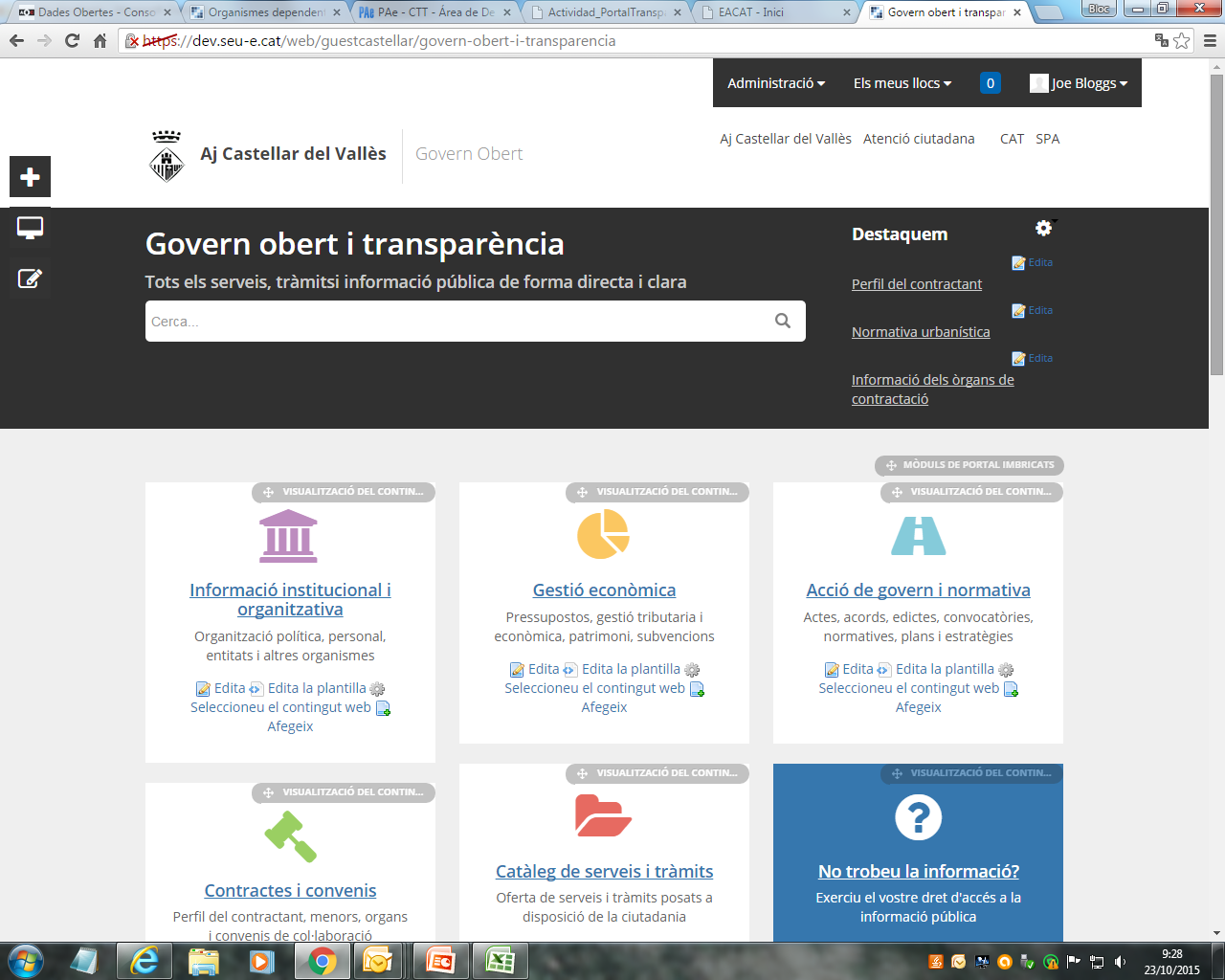 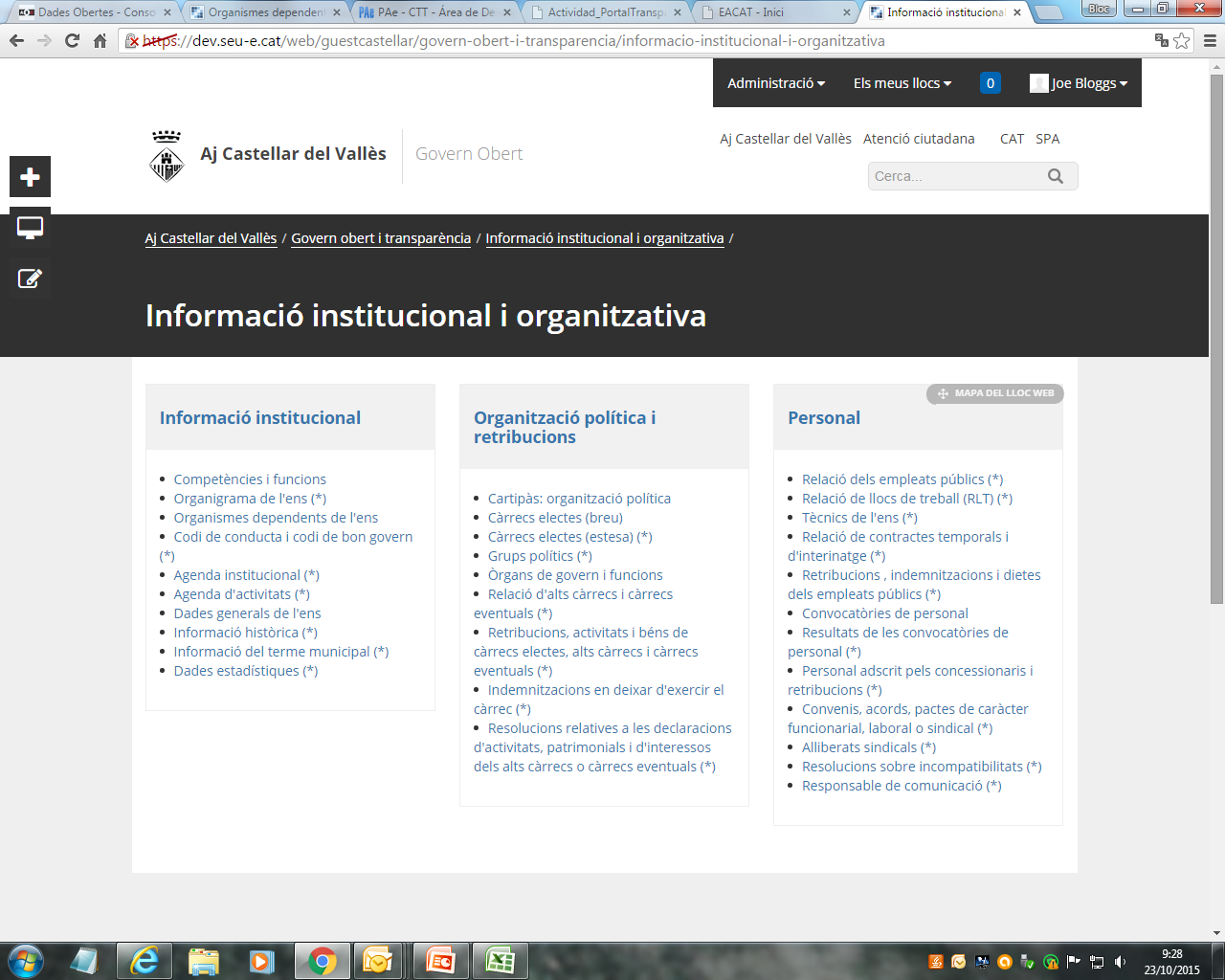 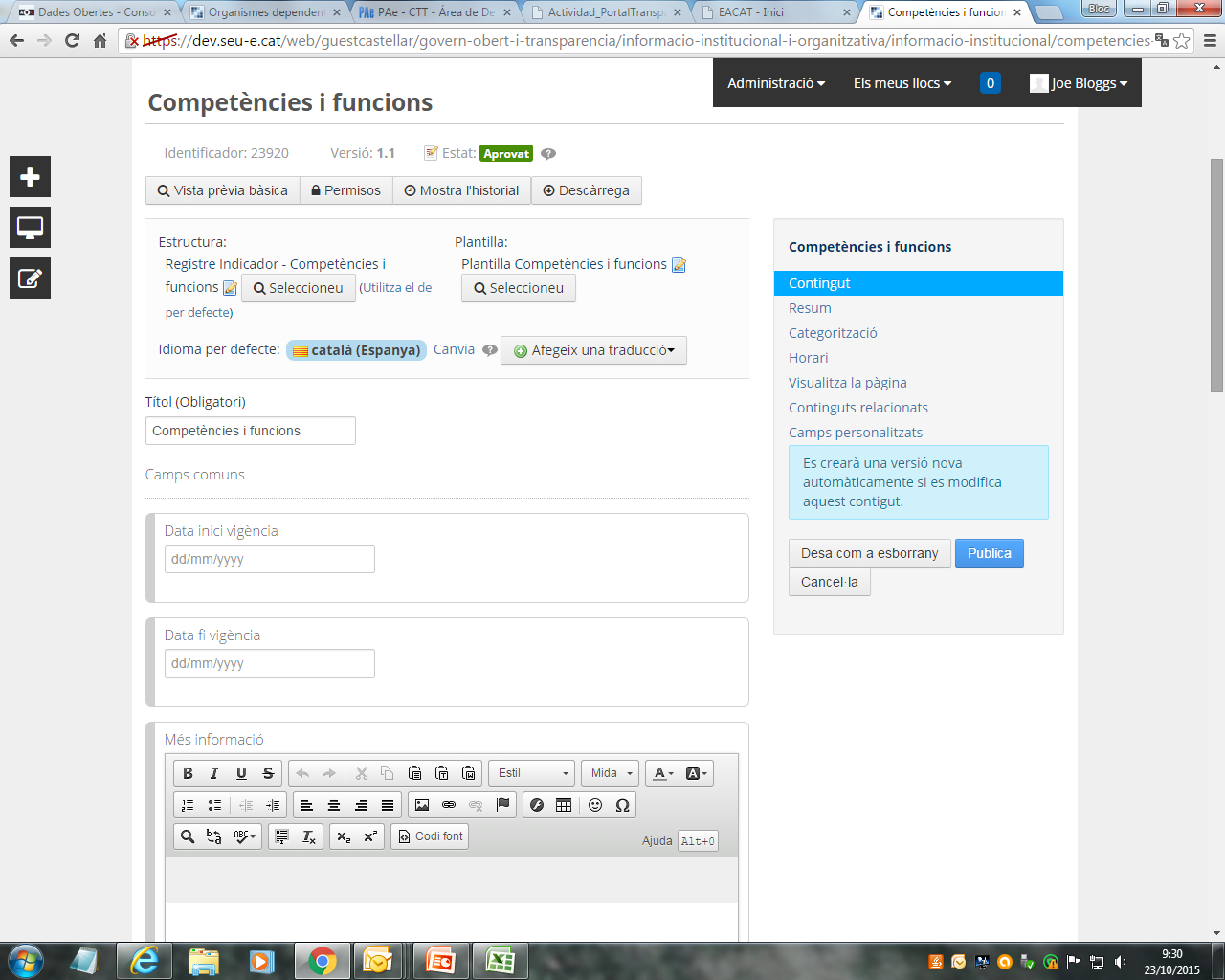 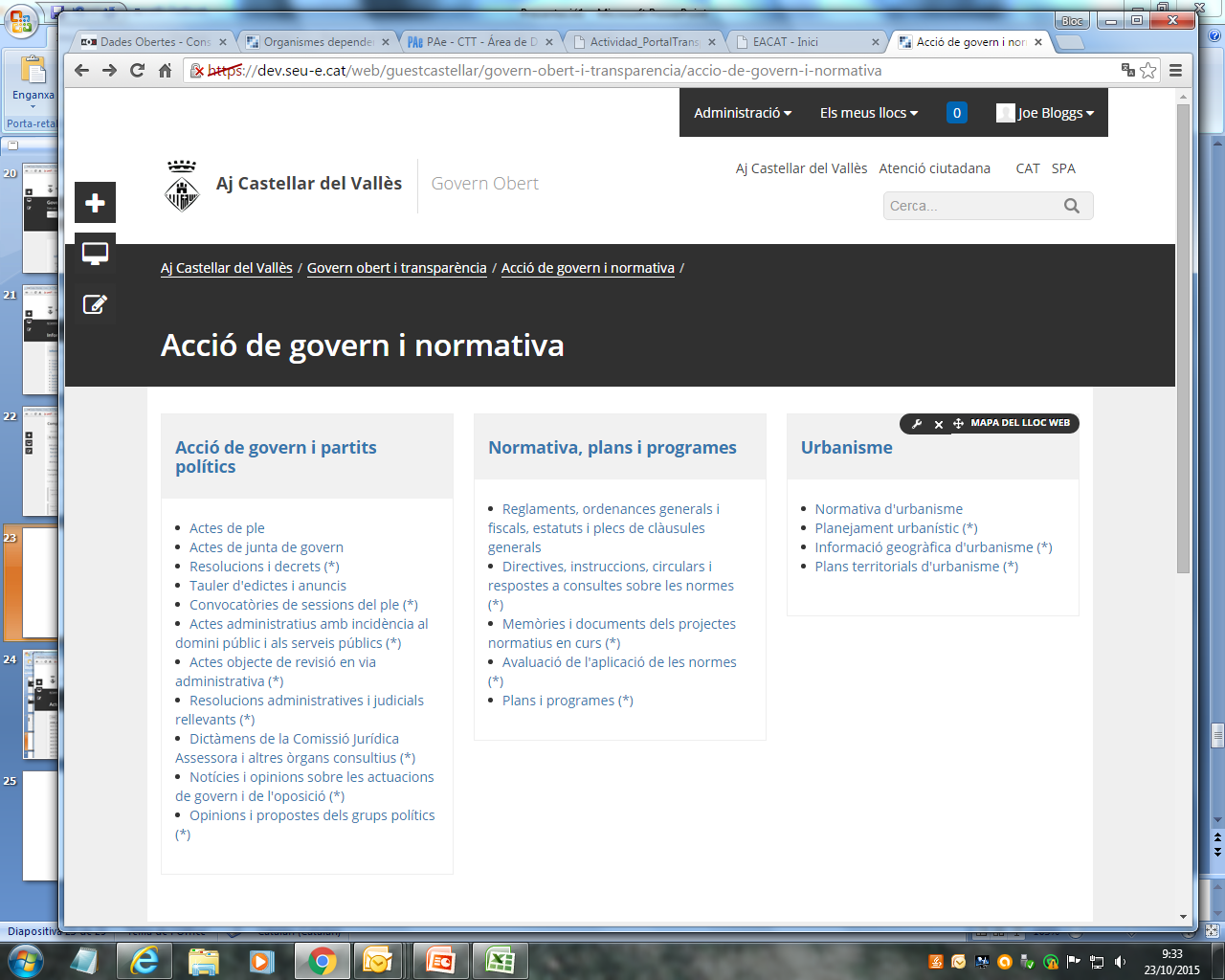 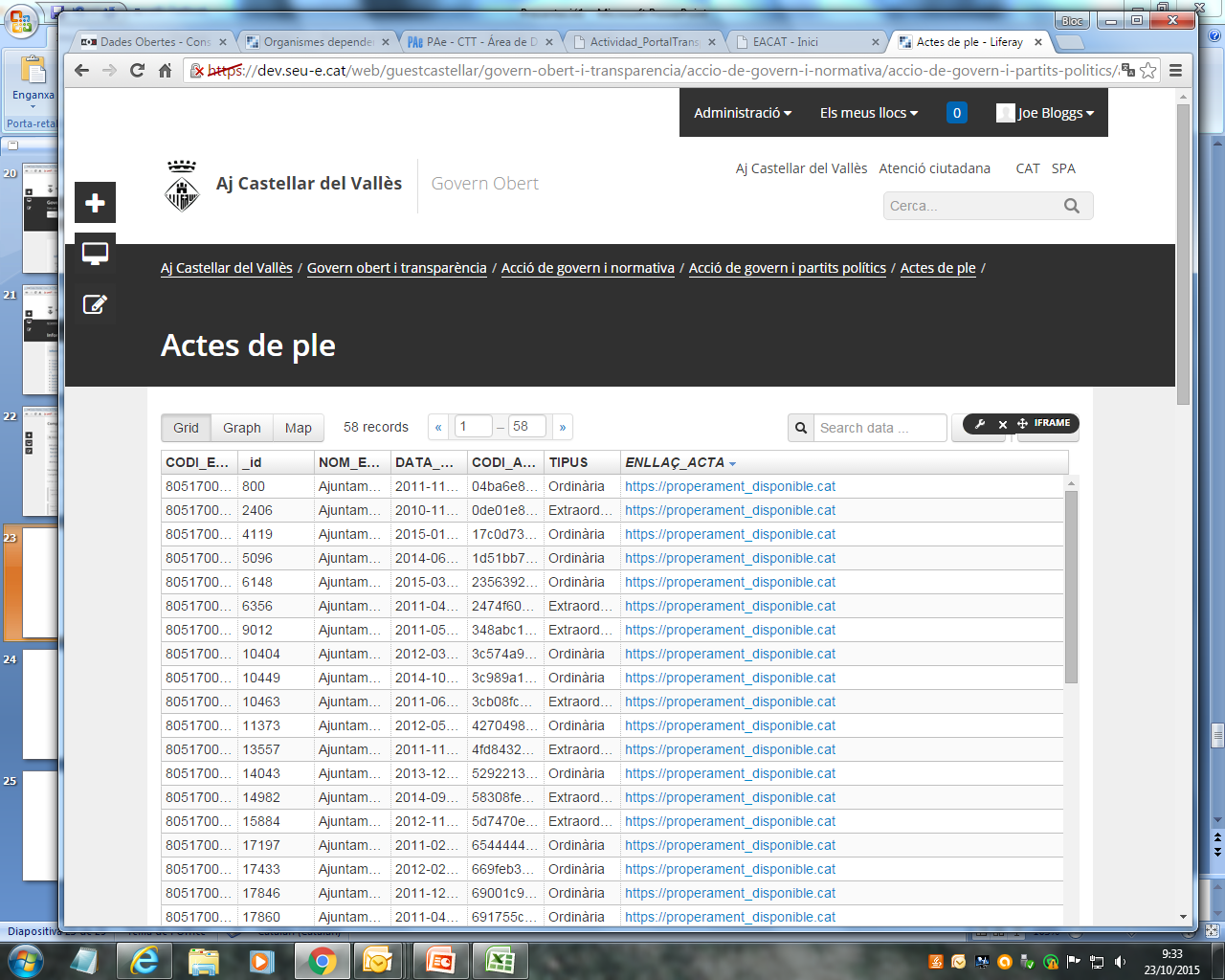